У Чёрного моря
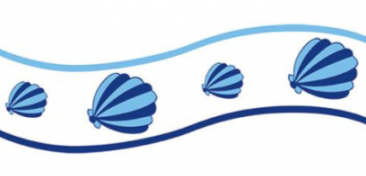 Окружающий мир 
4 класс
РАБОТА В ПАРАХ
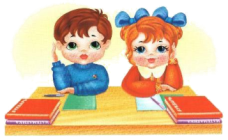 Найдите на карте Черноморское побережье Кавказа.
Здесь расположена субтропическая зона, или субтропики.
Определите размеры этой зоны относительно других.
Что вы можете рассказать об этой природной зоне по карте?
Черноморское побережье Кавказа
Эта удивительная зона расположена на побережье и занимает очень маленькую территорию. С одной стороны – Кавказские горы, а с другой – Чёрное море.
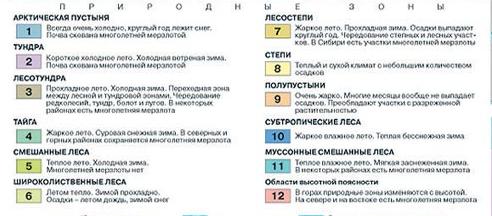 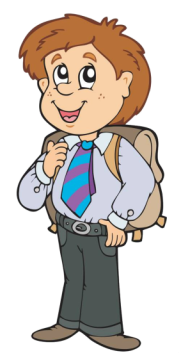 Чёрное море
Черноморское побережье простирается более чем на 600 км, около 350 из которых относятся к его российскому участку.
Здесь расположена субтропическая зона. «суб» (греч.)  - «под». 
Субтропики – 
это территория 
под тропиками.
	Основная часть этой зоны расположена южнее нашей страны, а здесь, на Черноморском побережье, - лишь маленький кусочек.
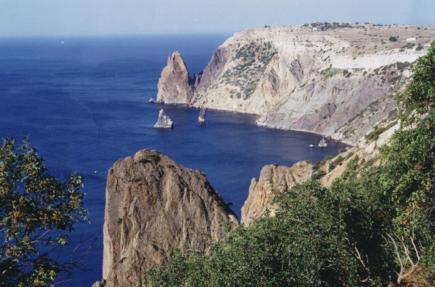 Эта зона располо-жена в умеренном поясе, но ещё ближе к Северному тропику. Значит, солнце посылает сюда почти прямые лучи. 
	Солнце за лето нагревает море, а затем море отдаёт побережью зимой тёплый воздух.
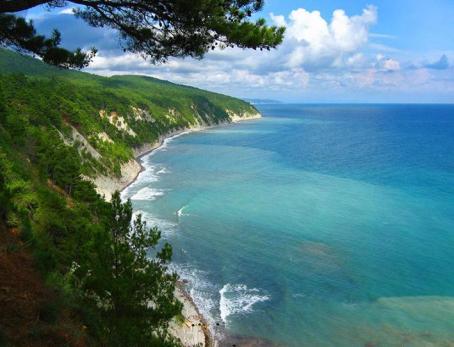 Кавказские горы находятся прямо у самого побережья. Они не пропускают сюда холод-ных северных ветров. Поэтому на побережье умеренно жаркое лето и тёплая зима. Выпадает много осадков.
РАБОТА ПО УЧЕБНИКУ
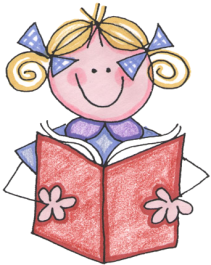 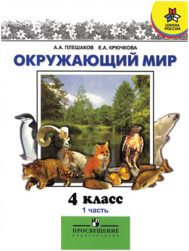 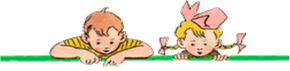 1 ряд
	
Растения
(с.133)
Дикорасту-
	щие, фрукто-
	вые, завезён-
	ные из тёп-
	лых стран.
2. Отличитель-
   ная особен-
   ность расте-
   ний.
2 ряд

Животные
(с.134-136)
Обитатели суши.
Обитатели суши, добы-вающие пищу в море. 
Обитатели моря.
3 ряд

Человек у моря
(с.136-139)
Чем является для человека Черноморское побережье?
Экологические проблемы.
Отличительные особенности растений  Черноморского побережья Кавказа
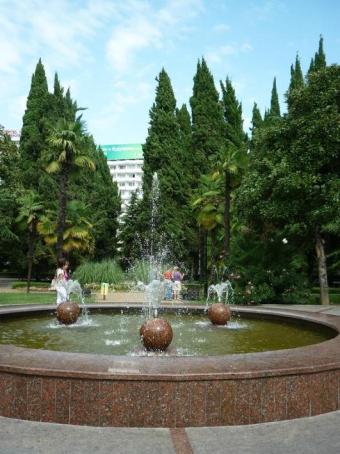 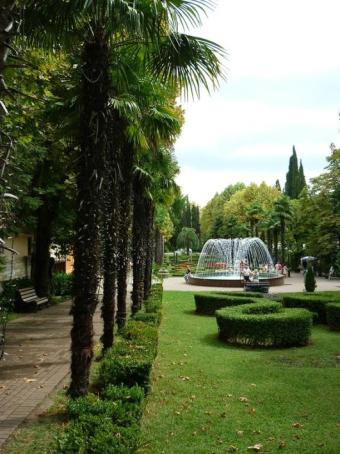 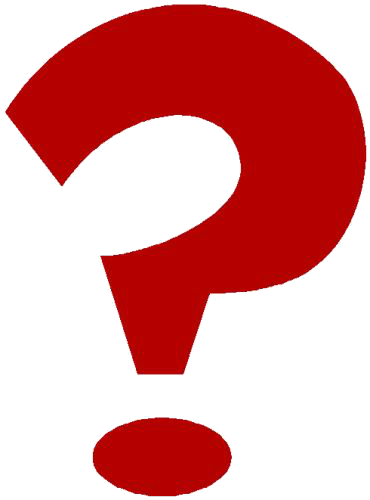 Благоприятные условия – тепло и влага – дают возможность расти высоким деревьям с круп-ными листьями, теплолюбивым растениям.
Дикорастущие растения
Бук
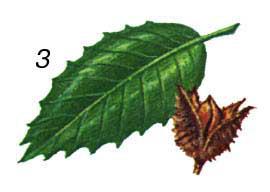 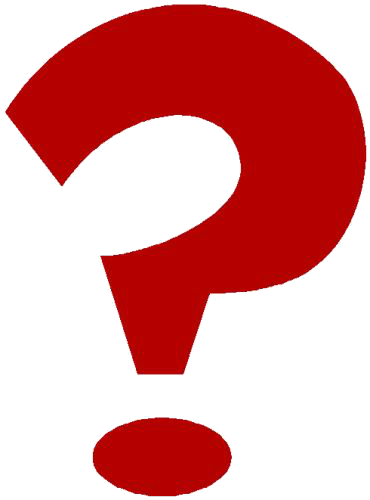 Достигает высоты
25-40 м. 
Бук живёт до 500 лет. 
Плоды (орехи) -несъедобны.
Дикорастущие растения
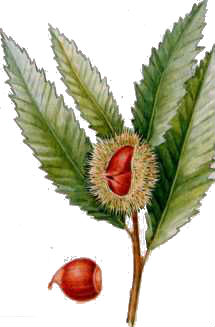 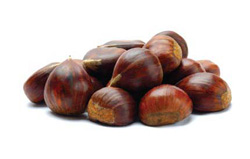 Каштан настоящий
Дерево долгожитель – может жить до тысячи лет, его высота достигает 35 метров.
	Плоды – орехи – употребляют в пищу.
Растения,  привезённые  из  тёплых стран
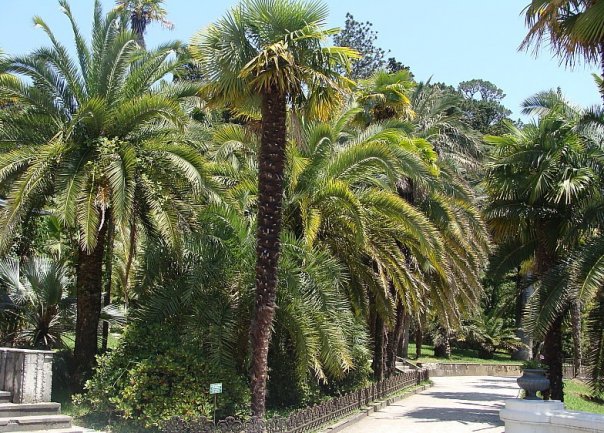 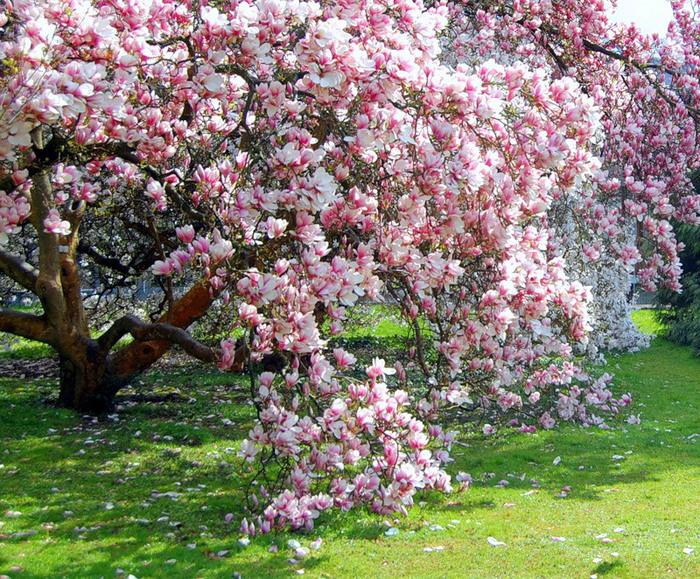 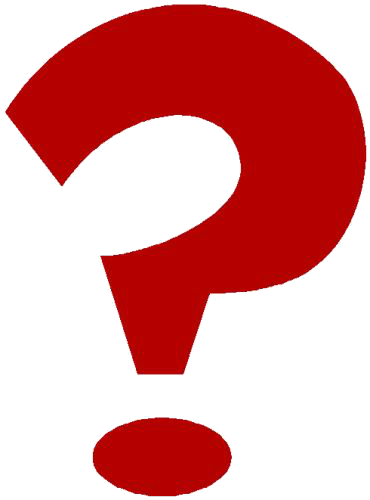 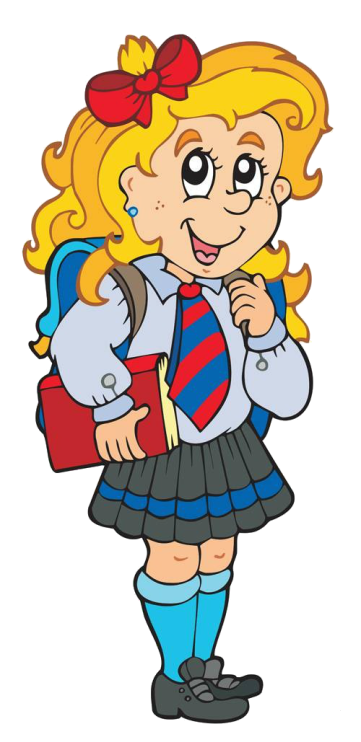 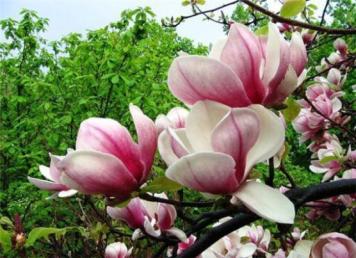 Кипарис
Пальма
Магнолия
Фруктовые деревья
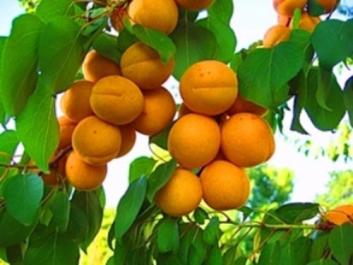 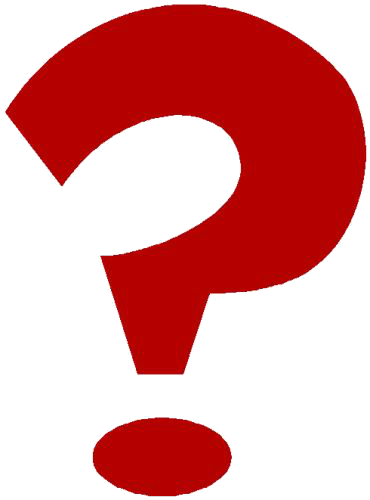 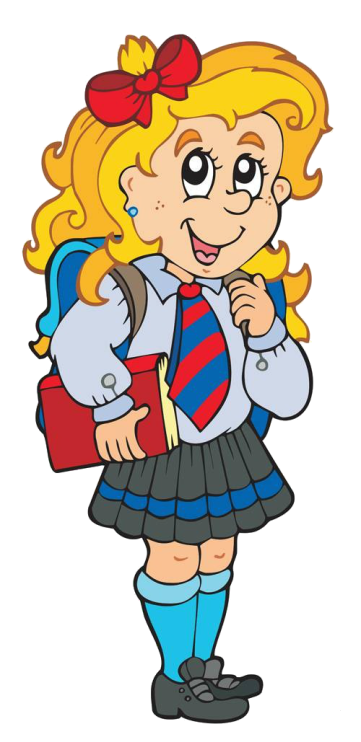 Персик
Абрикос
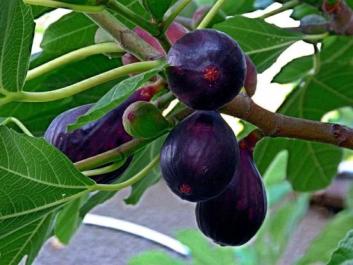 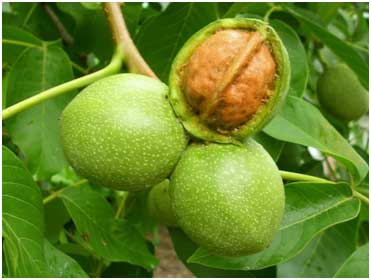 Инжир
Грецкий орех
Животный мир Черноморского побережья Кавказа
Обитатели
суши
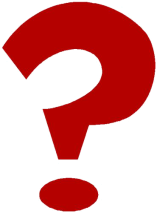 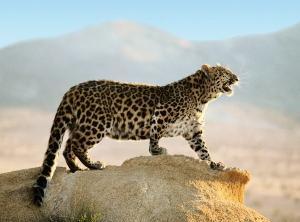 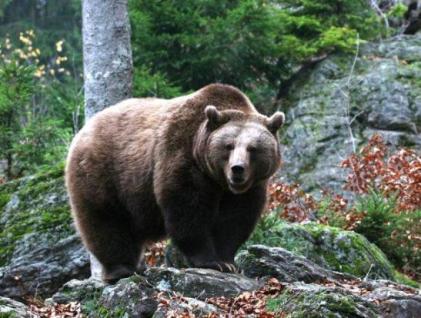 Барс
Медведь
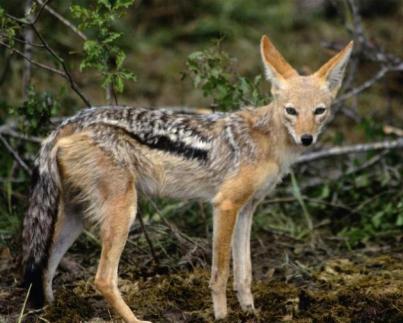 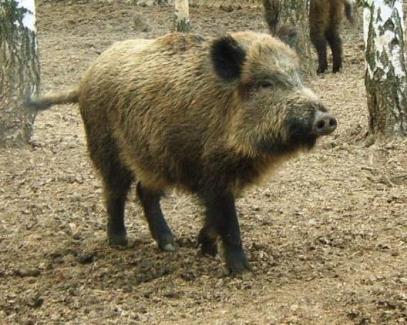 Косуля
Кабан
Шакал
Богомол
Цикада
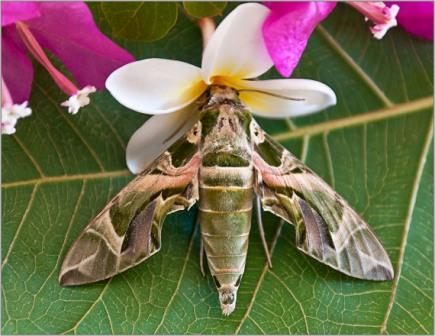 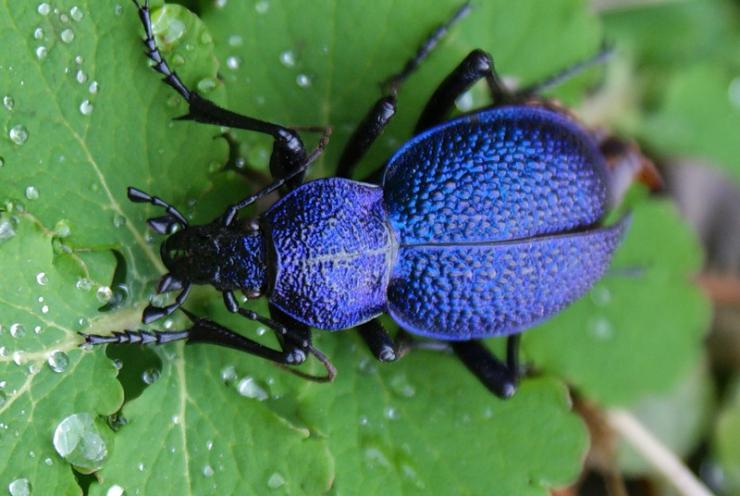 Жужелица кавказская
Олеандровый бражник
Животный мир Черноморского побережья Кавказа
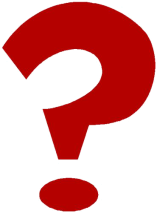 Обитатели суши, добывающие пищу в море.
Чайки
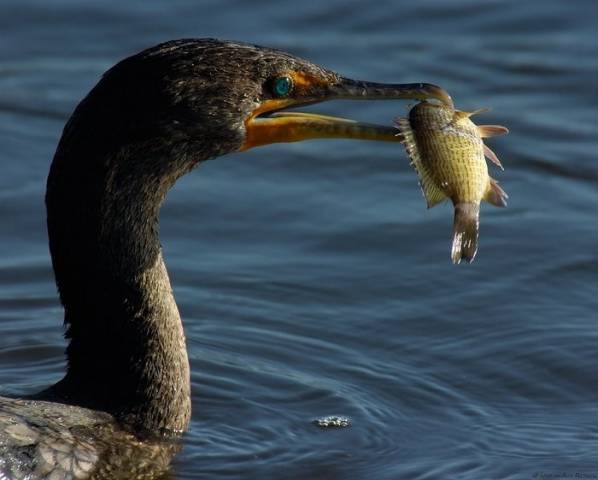 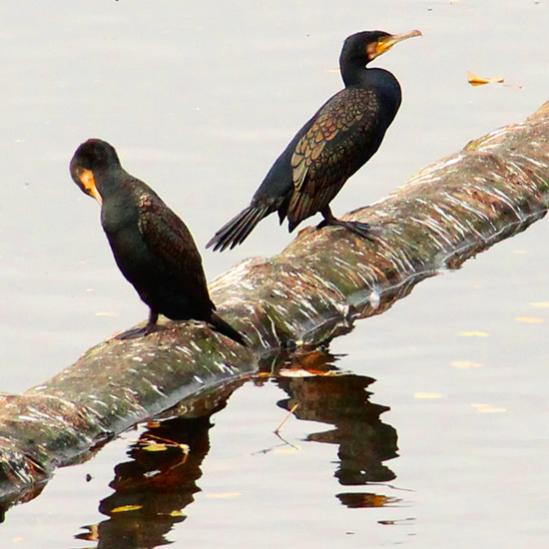 Бакланы
Животный мир Черноморского побережья Кавказа
Обитатели моря.
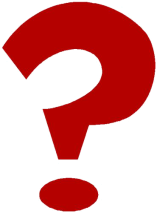 Морская игла
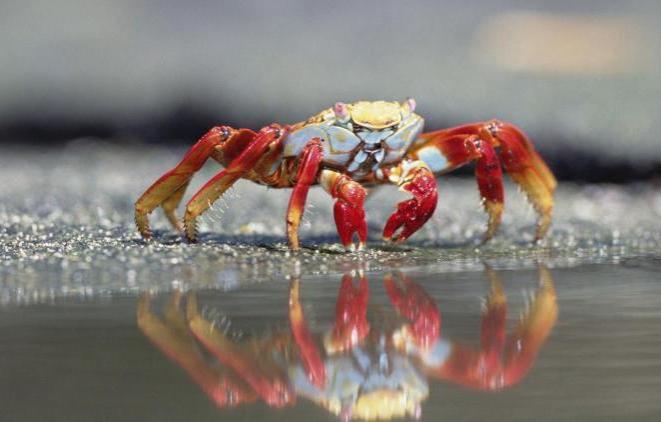 Морской конёк
Краб
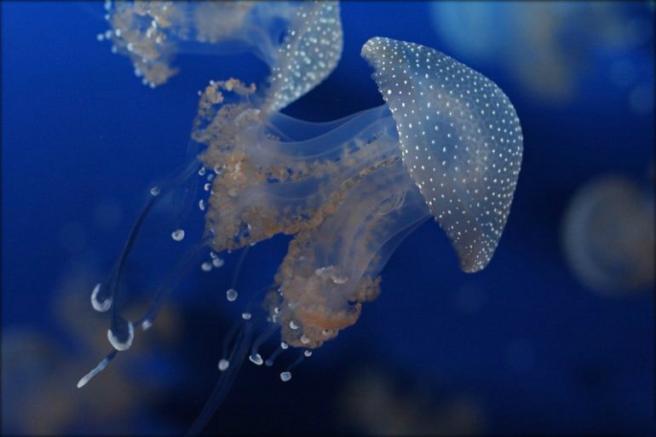 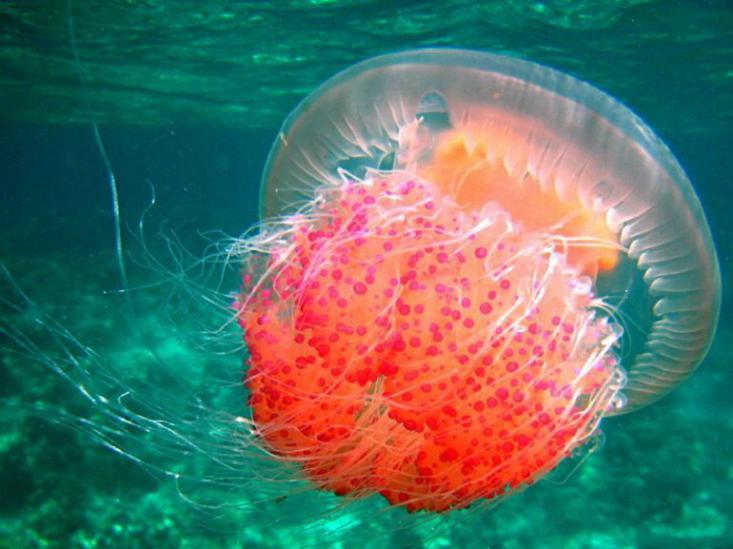 Дельфины
Медузы
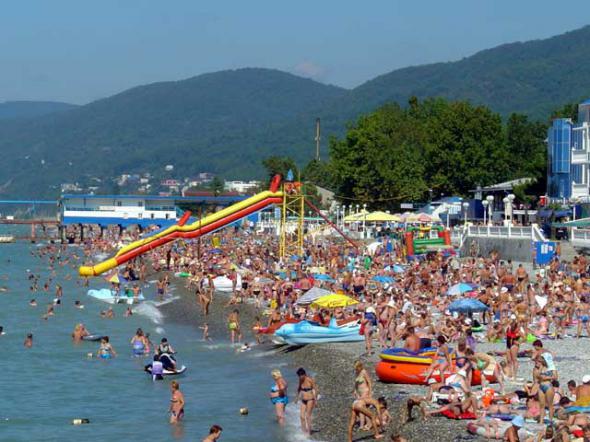 Чем является для человека Чёрное море?
Сочи
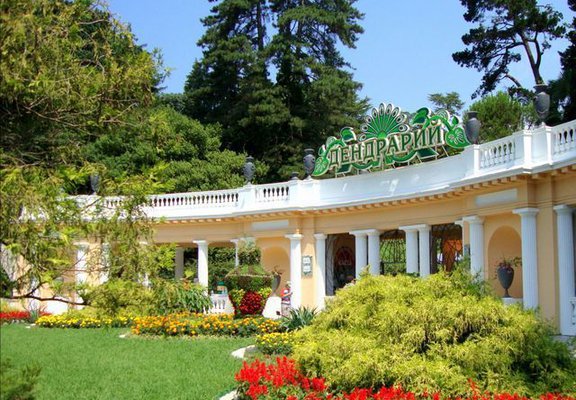 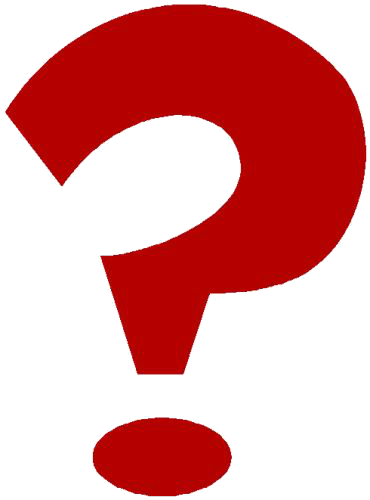 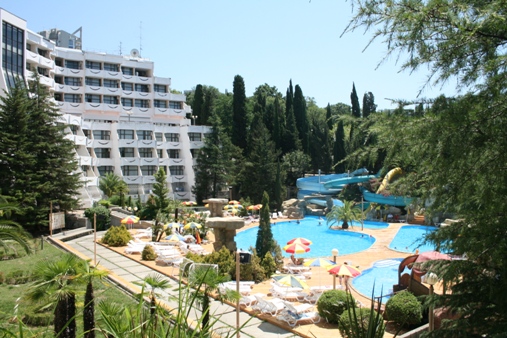 Берег Чёрного моря – это место, куда приезжают для отдыха и лечения тысячи людей. Здесь построены многочисленные санатории, дома отдыха, пансионаты.
Экологические проблемы
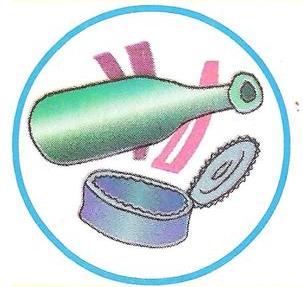 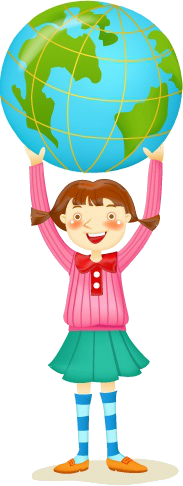 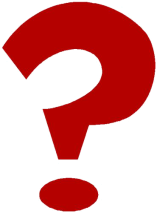 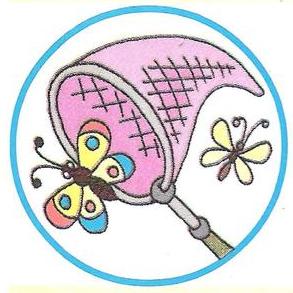 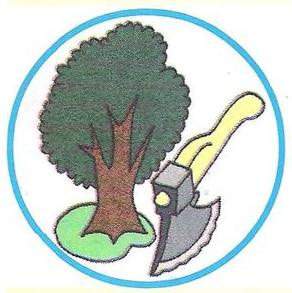 ПОДВЕДЁМ ИТОГИ
Где в России находится субтропическая зона?
Какие особенности природы этой зоны?
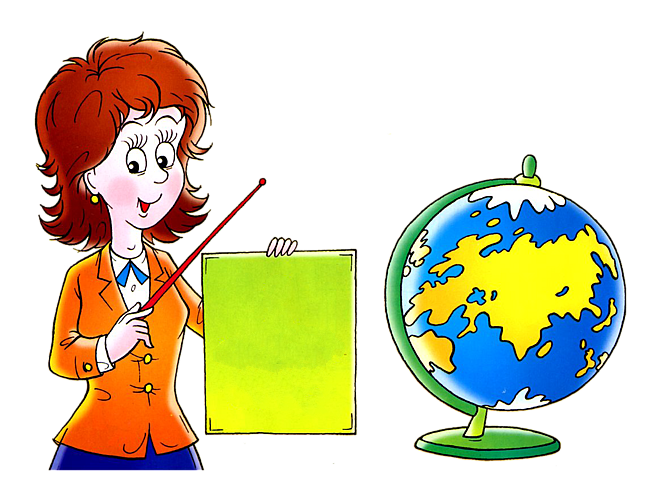 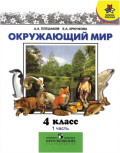 ИСТОЧНИКИ:
http://zolopuyu.comeze.com/02-2010.html 
http://commons.wikimedia.org/wiki/File:Gagra_subtropical_landscape.jpg?uselang=ru
http://ekvator.travel-tours.ru/blacksea/
 http://www.0lik.ru/page/7899/
http://turizm.inspb.ru/L72/K569-info.html
http://owomens.com/lofiversion/index.php/t6429.html
http://www.hotel-chebotarev.ru/otdih-na-chernom-more-shochi/  
http://fotki.yandex.ru/users/lesinru/view/423900/
http://fotki.yandex.ru/users/lesinru/view/423875/
http://commons.wikimedia.org/wiki/File:Fagus_grandifolia_JPG1Ms.jpg?uselang=ru
http://myflora.org.ua/forum/viewtopic.php?t=520&p=15488
http://www.swietajadwiga.diecezja.com.pl/welder.php?q=peach-fruit-tree&page=2
http://clubs.ya.ru/4611686018427446601/posts.xml?tb=420&posttype=photo 
http://www.armeniaonline.ru/product.php/8000
http://myvinogradnik.ru/sobiraem-urozhaj-greckix-orexov/
http://www.liveinternet.ru/users/raibowsky/tags/y.u/
 http://biblio.fairykitchen.ru/?page_id=441
http://akmaya.net/2012/05/30/магнолия-вечнозеленое-дерево-с-краси/
http://www.krasivyeoboi.com/rasteniya/magnoliya-1411.html
http://fonogramshik.ucoz.ru/photo/3-0-284-3
http://pptcloud.ru/fotografii/ekologija/Zakaznik/044-Vidovoj-sostav-zhivotnogo-mira-tipichen-dlja-Barabinskoj-lesostepi.html
http://forum.zoologist.ru/viewtopic.php?pid=218358
http://ru.picscdn.com/domain/zum-teufel.de/
http://3t-carsxqroyw.ru/avto/foto-bars.html
http://crazy.werd.ru/index.php?newsid=18667
http://blogs.privet.ru/community/i_love_anime_and_you_love?year=2010&month=01&day=27
http://antimantikora.livejournal.com/275770.html 
http://fotki.yandex.ru/users/titow-lexa2013/view/511649/
http://club.foto.ru/gallery/2/photos/?day=26&month=7&year=2011
http://baikaltravel.ucoz.ru/photo/1-0-9-3
http://loverangler.moy.su/forum/11-346-2
http://baklantrop.livejournal.com/1369.html
http://www.liveinternet.ru/users/vasilina-76/tags/семья/
http://fotki.yandex.ru/users/sindell1/view/419710/
http://vasily-sergeev.livejournal.com/1197483.html
http://www.liveinternet.ru/users/svetlanay/post124031326/
http://www.fotozveri.ru/voda10.html
http://www.fullhdoboi.ru/photo/animals/krab/3-0-23476
http://www.16x10.ru/photo/4-0-1058-3
http://nevsedoma.com.ua/index.php?newsid=57978
http://sochi.com/news/?id=20925
http://vizitnamore.ru/guide/28/
http://www.intravels.ru/page/94/
Панова 
Оксана Владимировна
учитель 
начальных классов 
МАОУ «Гимназия №4»
г. Великого Новгорода
Персональный сайт:
  http://www.panowa-ox.narod.ru/
           
            E-mail: panowa.ox@yandex.ru
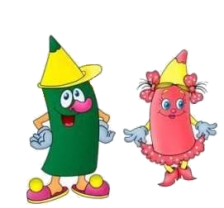